第2课时　化学平衡状态　化学平衡常数
阅读思考
自主检测
任务一、阅读教材第46页和47页化学平衡状态部分内容,认真领会其中的含义,完成下列问题:
1.认真阅读第46页“你知道吗”部分内容,回答后面的问题。
提示:许多反应是不能进行到底的,该反应是可逆反应。在一定条件下,该可逆反应达到平衡后,CO的浓度不会随时间的改变而改变,增加高炉的高度,并没有改变平衡条件,因此上述平衡不发生移动。
阅读思考
自主检测
2.结合第47页图2-16和图2-17,回答第47页“交流与讨论”提出的问题。
提示:①反应物浓度减少,生成物浓度增大;正反应的速率减小,逆反应速率增大。
②反应进行到足够长时间后,反应物和生成物的浓度不再变化;正、逆反应速率不再变化。
③反应没有停止,达到了平衡状态,是动态平衡。
阅读思考
自主检测
任务二、认真阅读教材第47页到第50页的内容,分别完成下列任务:
1.什么是“化学平衡常数”?化学平衡常数用什么符号表示?对于可逆反应:aA+bB         cC+dD,请写出其化学平衡常数表达式。
提示:在一定温度下,可逆反应无论是从正反应开始,还是从逆反应开始,又无论反应物起始浓度为多少,最后都能达到化学平衡。这时生成物的浓度幂之积与反应物浓度幂之积的比是一个常数。
这个常数叫做该反应的化学平衡常数,简称平衡常数,用符号K表示。对于可逆反应:aA+bBc          C+dD,化学平衡常数表达式为:K=               。
2.化学平衡常数K的大小有什么意义?
提示:K值越大,表示反应进行的程度越大,反应进行的程度越完全;K值越小,表示反应进行的程度越小,反应进行的程度越不完全。
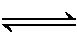 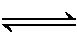 阅读思考
自主检测
3.什么是平衡转化率?平衡转化率用什么符号表示?如何书写某一反应物的平衡转化率的表达式?
提示:某一反应物的转化率等于该物质在反应中已转化的量与该物质总量的比值。用“α”表示。
阅读思考
自主检测
1.在一定温度下,反应A2(g)+B2(g)         2AB(g)达到平衡的标志是(　　)
A.单位时间内生成n mol的A2同时生成n mol AB
B.容器内的总压强不随时间变化
C.单位时间内生成2n mol的AB,同时生成n mol的B2
D.单位时间内生成n mol A2同时生成n mol B2
答案:C
2.写出下列反应的平衡常数的表达式。
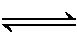 探究问题
知识点拨
重点难点
重要考向
1.如何判断可逆反应是否达到化学平衡状态?
提示:(1)直接判断法
①正反应速率=逆反应速率>0。
②同一物质的消耗速率与生成速率相等。
③各组分的浓度保持不变。
(2)间接判断法
①各组分的百分含量保持不变。
②各组分的物质的量保持不变。
③各气体的体积不随时间的改变而改变。
探究问题
知识点拨
重点难点
重要考向
2.对于一个给定的可逆反应,其正反应和逆反应的平衡常数之间有什么关系?请举例说明。
3.化学平衡常数和平衡转化率都可以表示可逆反应进行的程度,二者有什么不同?
提示:平衡常数和平衡转化率都可以表示可逆反应进行的程度,但是平衡转化率随着反应物初始浓度的不同而变化,而平衡常数却不受浓度影响,只与温度有关,二者可以相互求算。
探究问题
知识点拨
重点难点
重要考向
1.化学平衡状态的判断
可逆反应达到化学平衡状态时有两个主要的特征:一是正反应速率和逆反应速率相等;二是反应混合物中各组成成分的百分含量保持不变。
以容积不变的密闭容器中的反应mA(g)+nB(g)          pC(g)+qD(g)为例:
在一定条件下,若符合下列条件之一,则反应达到平衡状态。
(1)v(正)=v(逆)。
①同一物质:该物质的消耗速率等于它的生成速率,如有m mol A消耗同时生成m mol A。
②不同的物质:速率之比等于方程式中的化学计量数比,但必须是不同方向的速率。即必须是一个v(正)一个是v(逆),且两者之比等于化学计量数比,如有m mol A—A键断裂就有n mol B—B键生成。
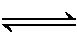 探究问题
知识点拨
重点难点
重要考向
(2)对于体系中的各组成成分。
探究问题
知识点拨
重点难点
重要考向
(3)对于体系中的混合物。
探究问题
知识点拨
重点难点
重要考向
2.使用化学平衡常数应注意的问题
(1)化学平衡常数只与温度有关,与反应物或生成物的浓度无关。
(2)反应物或生成物中有固体和纯液体存在时,由于其浓度可看作“1”而不代入公式。
(3)化学平衡常数是指某一具体反应的平衡常数。
①若反应方向改变,则平衡常数改变。对于给定的化学反应,正、逆反应的平衡常数互为倒数。
②若方程式中各物质的化学计量数等倍扩大或缩小,尽管是同一反应,平衡常数也会改变。
探究问题
知识点拨
重点难点
重要考向
3.化学平衡常数的应用
(1)利用平衡常数,判断反应进行的程度:平衡常数的数值越大,说明反应进行得越完全。
(2)借助平衡常数,可以判别一个化学反应是否达到化学平衡状态。对于可逆反应:
当Qc=K时,反应处于平衡状态;
当Qc<K时,反应向正反应方向进行,此时v(正)>v(逆);
当Qc>K时,反应向逆反应方向进行,此时v(正)<v(逆)。
(3)利用K判断反应的热效应:若升高温度,K值增大,则正反应为吸热反应;若升高温度,K值减小,则正反应为放热反应。
探究问题
知识点拨
重点难点
重要考向
4.化学平衡的计算——“三段式”分析法
有关化学平衡的计算问题,可按下列步骤建立模式,确定关系进行计算。如可逆反应mA(g)+nB(g)         pC(g)+qD(g),假定反应物A、B的起始加入量分别为a mol·L-1、b mol·L-1,达到平衡时,设A物质转化的物质的量浓度为:mx mol·L-1。
(1)模式
　　　　　mA(g)+nB(g)          pC(g)+qD(g)
起始量/mol·L-1a	   b	            0	      0
转化量/mol·L-1mx	   nx	            px	      qx
平衡量/mol·L-1a-mx  b-nx	      px	      qx
对于反应物:c(平)=c(始)-c(变)
对于生成物:c(平)=c(始)+c(变)
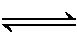 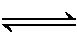 探究问题
知识点拨
重点难点
重要考向
(2)解题基本思路
①设未知数:具体题目要具体分析,灵活设立,一般设某物质的转化量为x。
②确定三个量:根据反应物、生成物及变化量的三者关系求出未知数,确定平衡体系中各物质的起始量、变化量、平衡量并按1中“模式”列表。
③解答题设问题:明确了“始”“转”“平”三个量的具体数值,再根据相应关系求反应物转化率、混合气体的密度、平均相对分子质量等,给出题目答案。
(3)化学平衡计算中用到的基本关系与定律
①各物质浓度变化量之比=化学方程式中的化学计量数比;
②反应物转化率=其转化浓度与起始浓度之比。
考向一
考向二
考向三
重点难点
重要考向
考向一　化学平衡状态的判断
【例题1】 可逆反应2NO2(g)          2NO(g)+O2(g)在容积固定的密闭容器中,达到平衡状态的标志是(　　)
①单位时间内生成n mol O2的同时生成2n mol NO2
②单位时间内生成n mol O2的同时生成2n mol NO
③用NO2、NO、O2表示的反应速率的比为2∶2∶1的状态
④混合气体的颜色不再改变的状态
⑤混合气体的密度不再改变的状态
⑥混合气体的压强不再改变的状态
⑦混合气体的平均相对分子质量不再改变的状态
A.①④⑥⑦	B.②③⑤⑦
C.①③④⑤	D.①②③④⑤⑥⑦
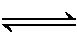 考向一
考向二
考向三
重点难点
重要考向
解析:从化学平衡判断的依据来理解。一个反应中,用不同物质来表示反应速率时,应注意用相反方向的反应速率,而不用同向的反应速率。对以上可逆反应,达到平衡状态的特征可以表述为:v(NO2)正=v(NO)逆;v(NO2)正=2v(O2)逆等。对于②来说无论反应达到什么程度,每生成n mol O2的同时总会生成2n mol NO,所以①正确,②错误;③所表达的是化学反应速率与化学方程式中物质的化学计量数的关系,无论反应是否达到平衡,它们的比值是不会改变的。容器的容积是不变的,而容器内的各种物质无论进行怎样的反应,物质的总质量是不会变的,则密度不变,⑤错误。只要未达到平衡,红棕色的NO2的浓度就会发生改变,则混合气体的颜色就会发生改变;同理,因为正反应是气体体积增大的反应,只要没有达到平衡,气体的压强就会增大,达到平衡后气体的压强就不再改变了,④⑥正确。
考向一
考向二
考向三
重点难点
重要考向
答案:A
规律方法点拨判断反应达到平衡状态的方法
平衡状态强调两方面:各组成成分的百分含量保持不变;正反应速率等于逆反应速率。例如对于反应A2(g)+B2(g)         2AB(g)。
(1)不变。
若说不变,则是指含量,或能表明含量的叙述。可以是A2、B2、AB的体积分数、物质的量分数、质量分数以及分子数之比不变,A2、B2的转化率不变,体系的温度不变,体系的颜色不变;对于反应前后气体体积发生变化的反应,还可以是体系平均相对分子质量、压强、总物质的量等不变。
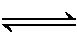 考向一
考向二
考向三
重点难点
重要考向
(2)相等。
若说相等,则是指正、逆反应速率相等。例如,生成AB的速率与AB分解的速率相等;单位时间内,反应消耗A2的分子数与生成A2的分子数相等。有些叙述则肯定不对,如生成B2的速率与反应消耗AB的速率相等;反应消耗A2的速率与反应消耗B2的速率相等;A2的浓度与B2的浓度相等;B2与AB的体积分数相等;A2与B2的转化率相等。
考向一
考向二
考向三
重点难点
重要考向
成功体验1(2016江苏徐州检测)可逆反应N2+3H2             2NH3的正、逆反应速率可用各反应物和生成物浓度的变化来表示。下列各关系中能说明反应已达到平衡状态的是(　　)
A.3v正(N2)=v正(H2)		B.v正(N2)=v逆(NH3)
C.2v正(H2)=3v逆(NH3)	D.v正(N2)=3v逆(H2)
解析:如用N2、H2、NH3分别表示同一正反应速率时,应有如下关系,v正(N2)∶v正(H2)∶v正(NH3)=1∶3∶2。达到平衡时:v正(H2)∶v逆(NH3)=3∶2,v正(N2)∶v逆(NH3)=1∶2,v正(N2)∶v逆(H2)=1∶3。选项A只表示一个方向,选项B、D不符合计量数比值关系。选项C符合要求。
答案:C
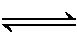 考向一
考向二
考向三
重点难点
重要考向
考向二　化学平衡常数
【例题2】 (2016江苏宿迁调查)下列反应在210 ℃达到平衡:
(1)根据反应①的平衡常数K的表达式,下列等式必定成立的是　。
A.c(PCl5)=c(PCl3)=c(Cl2)=1
B.c(PCl5)=c(PCl3)·c(Cl2)=1
C.c(PCl5)=c(PCl3)·c(Cl2)
(2)反应②和反应③的平衡常数K2和K3的表达式　(填“相同”或“不相同”)。 
(3)反应②和③中,正反应进行程度较大的是　　　。 
(4)降低Cl2浓度,反应③的K值　　(填“增大”“减小”或“不变”)。
考向一
考向二
考向三
重点难点
重要考向
答案:(1)C　(2)不相同　(3)②　(4)不变
规律方法点拨化学平衡常数的表达式与化学方程式的书写方式有关,如果一个化学方程式各物质化学式前的计量数加倍,则其平衡常数按指数关系增加。不同的化学方程式相加减,则对应的化学平衡常数应相乘除。对于给定的化学反应,正向与逆向反应的平衡常数互为倒数。因此,在书写化学反应的平衡常数表达式时,必须以具体的化学方程式为依据,平衡常数表达式和化学方程式应相互对应。
考向一
考向二
考向三
重点难点
重要考向
解析:因为本题给定的化学反应是原来化学反应的逆反应,各物质化学式前计量数是原来化学方程式中各物质化学式前计量数的2倍,因此其平衡常数是原来平衡常数平方的倒数,因此C应该是正确的。
答案:C
考向一
考向二
考向三
重点难点
重要考向
考向三　化学平衡的计算——“三段式”分析法
【例题3】 导学号22014029(2016浙江宁波测试)已知某温度下可逆反应:M(g)+N(g)         P(g)+Q(g)　ΔH>0,请回答下列问题:
(1)该温度下,反应物的起始浓度分别为:c(M)=1 mol·L-1,c(N)=2.4 mol·L-1;达到平衡后,M的转化率为60%,此时N的转化率为　　　　　　。 
(2)若反应温度不变,反应物的起始浓度分别为:c(M)=4 mol·L-1,c(N)=a mol·L-1;达到平衡后,c(P)=2 mol·L-1,a=　　　　　　。 
(3)若反应温度不变,反应物的起始浓度为:c(M)=c(N)=b mol·L-1,达到平衡后,M的转化率为　　　　　　　　　。
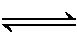 考向一
考向二
考向三
重点难点
重要考向
考向一
考向二
考向三
重点难点
重要考向
(3)设M的转化率为x,则达到平衡后各物质的平衡浓度分别为:
c(M)=b(1-x) mol·L-1,c(N)=b(1-x) mol·L-1,c(P)=bx mol·L-1,c(Q)=bx mol·L-1,
答案:(1)25%　(2)6　(3)41.4%
规律方法点拨依据化学平衡常数(K)计算转化率α的思路是:列出K的表达式,代入数据计算c(平)或c(起)或c(转),然后由α=      来计算α。已知c(起)、c(平)和α这三项中的任意两项,则可以顺利计算出未知的一项及平衡常数K。
考向一
考向二
考向三
重点难点
重要考向
成功体验3在一密闭容器中,用等物质的量的A和B发生如下反应:A(g)+2B(g)         2C(g),反应达到平衡状态时,若混合气体中A和B的物质的量之和与C的物质的量相等,则这时A的转化率为(　　)
A.40%	B.50%	C.60%	D.70%
解析:设反应前加入的A、B的物质的量为a,参加反应的A的物质的量为x。则:
　　　　　A(g)　+　2B(g)　 　2C(g)
起始量/mol	a	        a	          0
转化量/mol	x	        2x	         2x
平衡量/mol	a-x	       a-2x	         2x
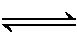 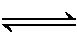 考向一
考向二
考向三
重点难点
重要考向
由于平衡时混合气体中A和B的物质的量之和等于C的物质的量,所以2a-3x=2x,解之得,x=   a。
答案:A
1       2       3       4       5
1.可逆反应达到平衡的重要特征是(　　)
A.反应停止了
B.正、逆反应的速率均为零
C.正、逆反应都还在继续进行
D.正、逆反应的速率相等
解析:非平衡状态的正、逆反应也都在继续进行,所以正、逆反应都还在继续进行不是达到平衡的特征,C错;达到平衡的特征应是正、逆反应的速率相等,D正确。
答案:D
1       2       3       4       5
2.在反应2SO2+O2             2SO3中,有a mol SO2和b mol O2参加反应,达到化学平衡状态时有c mol SO3生成,则SO2在反应混合物中的体积分数为(　　)
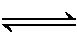 解析:本题考查了化学平衡的基本计算。由三段式法可得:
　　　　　　2SO2+O2               2SO3
起始量/mol	a	b	　0
转化量/mol	c	0.5c	　c
平衡量/mol	a-c	b-0.5c    c
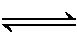 答案:D
1       2       3       4       5
3.下列关于平衡常数K的说法中,正确的是(　　)
A.在任何条件下,化学平衡常数都是一个恒定值
B.改变反应物浓度或生成物浓度都会改变平衡常数K
C.平衡常数K既与温度、反应物本身的性质有关,也与反应物浓度、压强有关
D.从平衡常数K的大小可以推断一个反应进行的程度
解析:该题考查平衡常数的影响因素及应用,平衡常数只与温度和反应物本身的性质有关,因此A、B、C错,平衡常数越大,反应进行的程度越大,D正确。
答案:D
1       2       3       4       5
4.(1)(2016江苏徐州期末)对于3Fe(s)+4H2O(g)          Fe3O4(s)+4H2(g),反应的化学平衡常数的表达式为　　　　　　。
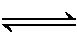 (2)在溶液中存在化学平衡:I2(aq)+I-(aq)                  ,其平衡常数表达式为　。
解析:化学平衡常数是化学反应达到平衡以后生成物浓度的幂之积与反应物浓度的幂之积的比值。在表达式中,注意不能用固体、纯液体表示,因为它们的浓度可视为常数。
1       2       3       4       5
5.在473 K时,反应PCl5(g)         PCl3(g)+Cl2(g)的Kc=4.6×10-3。①若PCl5的起始浓度为0.020 mol·L-1,求平衡时PCl5的分解率。②PCl5的起始浓度为多大时,平衡时其分解率为50%?
解析:①设平衡时PCl5转化浓度为x mol·L-1。
　　　　　　　PCl5(g)         PCl3(g)+Cl2(g)
起始浓度/mol·L-10.020	      0	0
平衡浓度/mol·L-10.020-x	      x	x
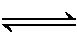 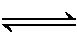 解得x=7.6×10-3
所以PCl5的起始浓度为0.020 mol·L-1时,
1       2       3       4       5
②设PCl5起始浓度为c mol·L-1时,其分解率为50%。
　　　　　　　PCl5(g)         PCl3(g)+Cl2(g)
起始浓度/mol·L-1	c	       0	0
平衡浓度/mol·L-1	c-0.5c	0.5c	0.5c
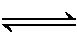 解得c=9.2×10-3。
因此,PCl5的起始浓度为9.2×10-3 mol·L-1时,其分解率为50%。
答案:①38%　②9.2×10-3 mol·L-1